DEFORMACION NORMAL BAJO CARGA AXIAL
Considere una varilla BC, de longitud L y área A suspendida en B y soportando una carga P en el extremo libre C. 

 Además de estar soportando la magnitud 
     de la carga P (la que aumenta en forma 
     paulatina), experimentará una 
      Deformación Δl ó  δ 
    de Alargamiento.
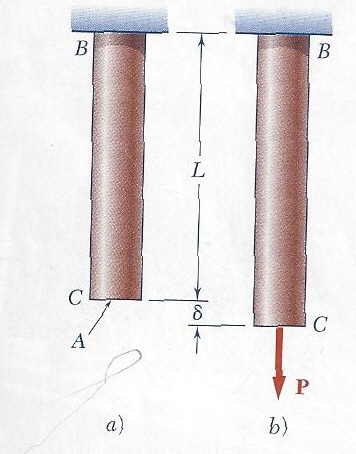 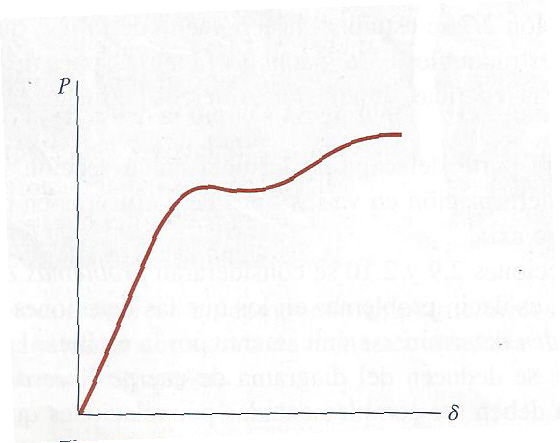 Diagrama Carga-Deformacion
Si se grafica la magnitud de la 
carga (eje y) contra su 
deformación Δl, se 
obtendrá el Diagrama 
Carga-Deformación.
El esfuerzo o tensión que 
se produce se mide a través de σ, siendo 
σ = P / A
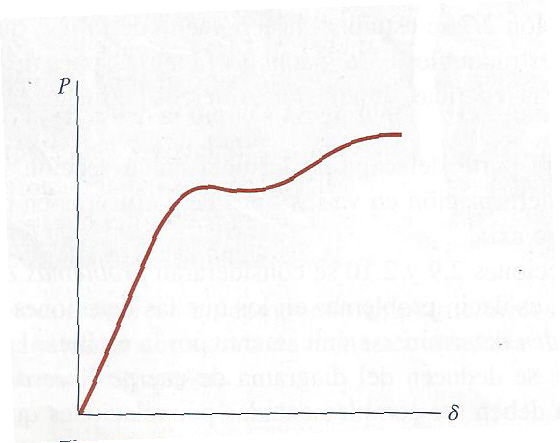 Diagrama Carga-Deformacion
DEFORMACION NORMAL BAJO CARGA AXIAL
Este diagrama proporciona información útil relativa al ensayo de la varilla.
Sin embargo, la deformación de una varilla del mismo material pero de diferentes dimensiones (A y L), tendrá otro diagrama distinto.
Ej, si una deformación Δl se produce para la varilla BC (de sección A  y L) para una carga P,  SE REQUIERE 2P para causar la misma deformación Δl en una varilla B´ C´ (Area transversal 2 A) de la mima longitud L.
DEFORMACION NORMAL BAJO CARGA AXIAL
NO OBSTANTE el esfuerzo σ SERA el mismo valor para ambos casos:
   σ = 2P / 2 A  = P / A
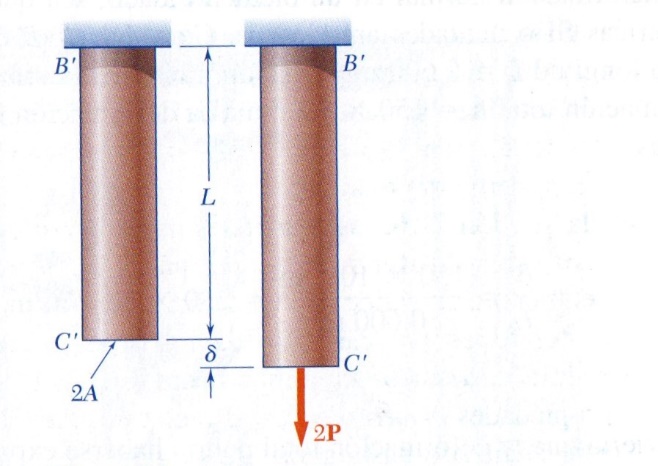 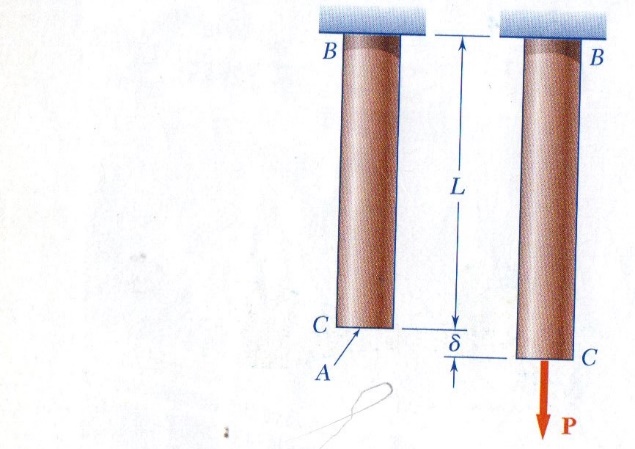 DEFORMACION NORMAL BAJO CARGA AXIAL
¿Qué ocurre si aumentamos EL DOBLE de Longitud “L” en el elemento? 
Una carga P aplicada en la varilla “BC” , con la misma área A pero de Longitud 2L produce una Deformación 2 Δl en la varilla.  
No obstante, en AMBOS CASOS
    la RAZON de la Deformación entre
    la Longitud “l” de la varilla es
    LA MISMA :    € =  Δl / l
                   ó      € = 2 Δl / 2 l
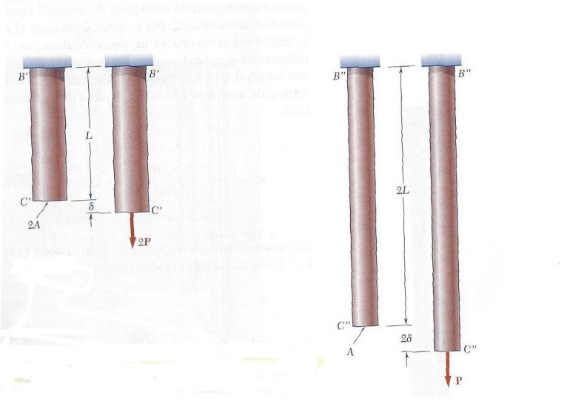 DEFORMACION NORMAL BAJO CARGA AXIAL
Deformación especifica o unitaria €
La deformación específica o unitaria € es una deformación por unidad de longitud de la varilla, y como vimos es el  cociente entre la deformación absoluta de la varilla entre la longitud original de la misma: 
    € = Δl / l.
 cambiando en el eje “y” , el valor de P por el de σ y en el eje “x “ el valor de Δl  por el de €, obtenemos una curva que establece las características de las Propiedades Mecánicas del Material .
Deformación especifica o unitaria €
Sus resultados ya no dependerán de las dimensiones de la muestra particularmente utilizada (o de la varilla en nuestro ejemplo).
Notar que € es cantidad adimensional . Además es una cantidad muy pequeña para poder ser graficada por lo que en algunos casos se la expresa en “ %”
   ( multiplicando su valor por 100.)
Diagrama esfuerzo deformación σ - € a tracción del acero
Para obtener el diagrama σ - € de un material, se realiza un Ensayo de Tracción centrado en una máquina de laboratorio, sobre una Probeta Normalizada del material en cuestión.
Se conoce el área Ao de la sección transversal de la probeta, y se  calibra
   la longitud lo  de la misma 
   (longitud base de la misma)
La máquina registra en forma constante 
   los valores de P (que va en aumento   
   paulatino) y los de la deformación Δl = l – lo  .
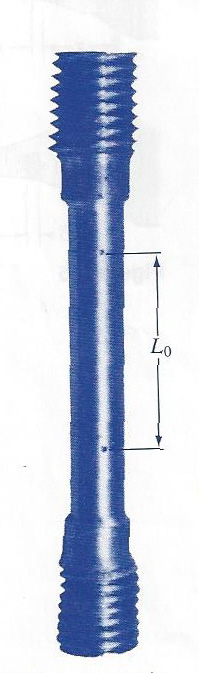 Diagrama esfuerzo deformación σ - € a tracción del acero
Diagrama esfuerzo deformación σ - € a tracción del acero
Para cada pares de valores de P y de Δl, se determinan inmediatamente otros dos pares de valores σ = P / AO  y de € = Δl / lo , los que se ubican en los ejes “y”  y   “x” respectivamente.
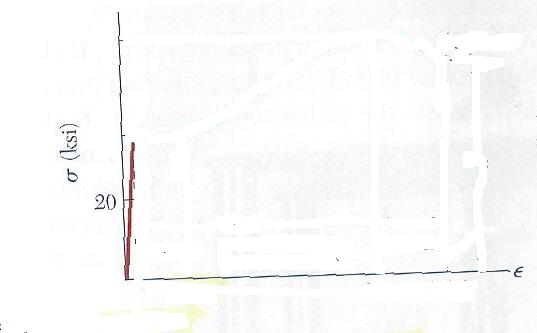 Diagrama esfuerzo deformación σ - € a tracción del acero
De esa manera se unen los pares de valores obtenidos, y se va obteniendo  el correspondiente Diagrama de Esfuerzo-Deformación del Material.
Son muy sensibles al ensayo la Temperatura de Ensayo y la Velocidad de aplicación de la carga.
Las características del ensayo se encuadra en materiales del tipo “Dúctiles” a diferencia del comportamiento de los materiales “Frágiles”.
Diagrama esfuerzo deformación σ - € a tracción del acero
Diagrama esfuerzo deformación σ - € a tracción del acero- PERIODO DE ELASTICIDAD
La porción inicial del diagrama σ - € es una línea recta de pendiente pronunciada.
Hay por lo tanto, una Proporcionalidad entre la Tensión (esfuerzo) σ y la deformación específica €, por lo que puede escribirse que: σ = E * € .
Esto se conoce como LEY DE HOOKE. El coeficiente E se conoce como MODULO DE ELASTICIDAD DEL MATERIAL ó MODULO DE YOUNG. Las unidades de E son las mismas de σ.
Diagrama esfuerzo deformación σ - € a tracción del acero- PERIODO DE ELASTICIDAD
El máximo valor de esfuerzo para el que puede emplearse la ley de HOOKE para una material dado se conoce como Límite de Proporcionalidad del Material

Para materiales dúctiles con período de fluencia bien definido, el límite de proporcionalidad casi coincide con el límite de fluencia
Diagrama esfuerzo deformación σ - € a tracción del acero- PERIODO DE FLUENCIA
Una vez alcanzado el esfuerzo (tensión) un valor crítico σy, la probeta experimenta una gran deformación con un incremento relativamente pequeño de la carga aplicada. Este esfuerzo σy, se denomina 
  Tensión de Cedencia o de   
  FLUENCIA .
Diagrama esfuerzo deformación σ - € a tracción del acero- PERIODO DE FLUENCIA
Diagrama esfuerzo deformación σ - € a tracción del acero- PERIODO DE FLUENCIA
Esta deformación es causada 
    por el deslizamiento del material 
    a lo largo de superficies oblicuas y 
    se debe fundamentalmente a la acción
    de los esfuerzos cortantes en esos
    planos oblicuos.  La deformación final 
    de fluencia puede llegar a ser en los
    materiales dúctiles unas 20 veces superior    
    que  la  deformación  al  comienzo de la    
    misma.
Diagrama esfuerzo deformación σ - € a tracción del acero- PERIODO DE FLUENCIA
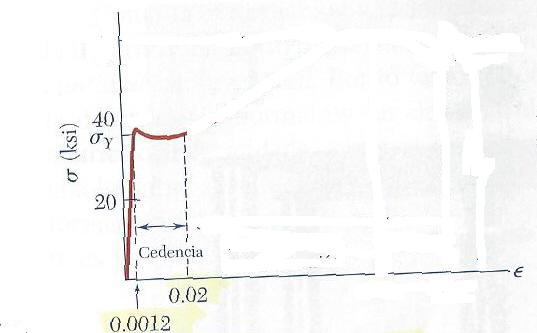 Diagrama esfuerzo deformación σ - € a tracción del acero- PERIODO DE FLUENCIA
Habiendo comenzado la fluencia , aunque se descargue el material ya quedan deformaciones residuales en la probeta, es decir la misma ha entrado en el período plástico, y por supuesto que no es más válida la Ley de Hooke.
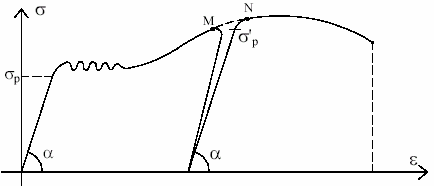 Diagrama esfuerzo deformación σ - € a tracción del acero- PERIODO DE FLUENCIA
Diagrama esfuerzo deformación σ - € a tracción del acero- PERIODO DE FLUENCIA
En un ensayo de tracción del acero realizado con cuidado, puede distinguirse entre 
   un Límite Superior de Fluencia y que 
   corresponde al valor del esfuerzo  
   alcanzado al momento de alcanzarse 
   el comienzo de fluencia y un Límite 
   Inferior de Fluencia que corresponde 
   al esfuerzo requerido para mantener la fluencia.  Este último es el que se considera por ser el primero transitorio.
Diagrama esfuerzo deformación σ - € a tracción del acero- PERIODO DE FLUENCIA
Los diagramas σ - €, muestran que el acero estructural y el aluminio tienen distintas características de cedencia aunque ambos son dúctiles
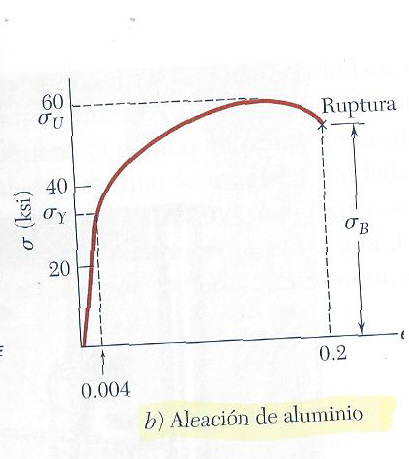 Diagrama esfuerzo deformación σ - € a tracción del acero- PERIODO DE FLUENCIA
En muchos materiales, como el aluminio y otros , el inicio de fluencia no se caracteriza por una porción horizontal de la curva esfuerzo-deformación. (Es decir no está bien definido).







En estos casos, la fluencia se establece a través del método de la desviación 0,2 %: Se obtiene dibujando una línea recta paralela a la porción inicial del diagrama σ - € , a partir del punto de abscisa € = 0,2 % (€ = 0,002).
 
Esta fluencia se define como Esfuerzo de Fluencia Convencional o Desviación del 0,2 %.
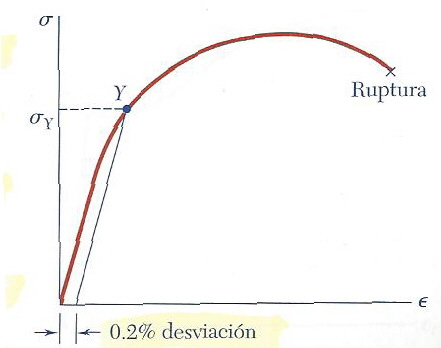 Diagrama esfuerzo deformación σ - € a tracción del acero- PERIODO DE GRANDES DEFORMACIONES
Después de haber alcanzado un cierto valor máximo de carga, el diámetro de la probeta comienza a disminuir notablemente, debido a una inestabilidad local y la tensión llegó al máximo:  valor de σu. 
Este fenómeno deformante se conoce como Estricción. Alcanzado este limite, son suficientes cargas algo menores para lograr que la probeta se alargue más y se rompa.
Diagrama esfuerzo deformación σ - € a tracción del acero- PERIODO DE GRANDES DEDORMACIONES
La  rotura en los materiales dúctiles se produce en forma de cono con un ángulo de aprox. 45° con el eje de la probeta.
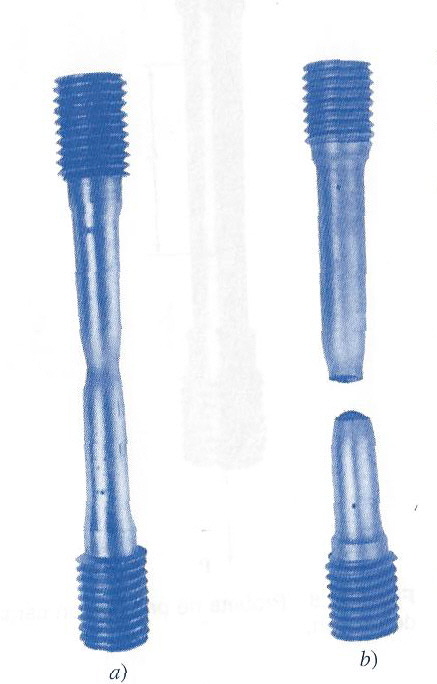 Diagrama esfuerzo deformación σ - € a tracción del acero- PERIODO PLASTICO DE GRANDES  DEFORMACIONES
COMPORTAMIENTO DE MATERIALES FRAGILES
Materiales frágiles como el hierro fundido, el vidrio y la piedra se caracterizan porque la rotura se produce sin un cambio notable de su deformación, siendo esta deformación  muchísimo menor que en los materiales dúctiles.
No existe estricción alguna en este tipo de materiales

La rotura ocurre a lo largo de una superficie perpendicular a la carga, por lo que los Esfuerzos Normales son los responsables de dicha falla.
Medidas Stándares de DUCTILIDAD de Materiales Dúctiles
Porcentaje de alargamiento: 
% Δl  = 100 . (LB – LO ) 
                                      L0
Donde L0  y LB, representan respectivamente, las longitudes inicial y final del ensayo.
Porcentaje de reducción de área: 
           % A       = 100 .(AB – AO )
                                         A0
En donde AO representa el área inicial de la probeta y AB el área de fractura.
Ensayo de compresión del acero
El ensayo a compresión demuestra que la curva σ - € del estado inicial recto y comienzo de porción correspondiente a fluencia y al endurecimiento por deformación son sensiblemente iguales al de tracción.

Es importante señalar que el valor de Tensión de Fluencia es el mismo a Tracción que a Compresión.

Para la mayoría de los materiales dúctiles, la Resistencia última a compresión es mucho mayor que la resistencia ultima a tracción.
     Ello se debe a presencia de fallas (cavidades o grietas microscópicas) que tienden a debilitar mucho más al material en tracción que a compresión.
Ensayos de compresión de un material frágil (hormigón)
El comportamiento de materiales frágiles es generalmente diferente a tracción que a compresión.
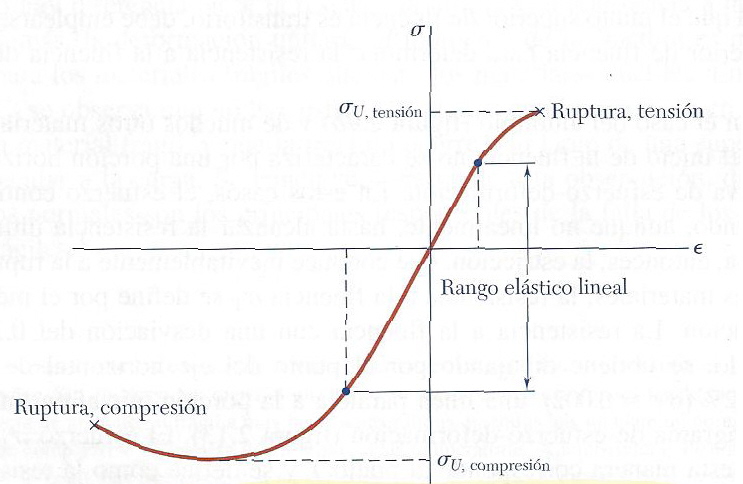 Ensayos de compresión de un material frágil (hormigón)
En el comportamiento a tracción primero se observa un rango lineal proporcional ; luego de alcanzado el punto de fluencia, la deformación aumenta más rápidamente que el esfuerzo hasta que se alcanza la rotura.
En compresión, el rango elástico es significativamente mayor, y su módulo de elasticidad es el mismo en ambos casos.
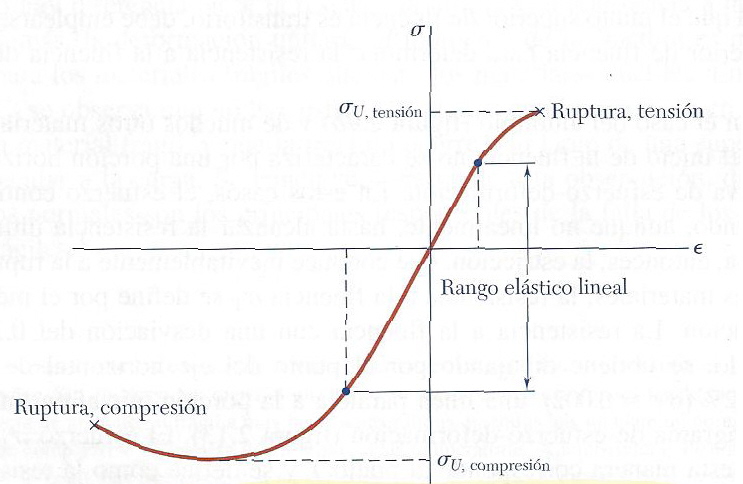 Ley de HOOKE y PERIODO DE ELASTICIDAD
Casi  la totalidad de los elementos mecánicos y estructurales, se diseñan para que sufran deformaciones muy pequeñas, que involucran la parte recta (Periodo Elástico) del diagrama.
Para esta porción inicial del diagrama la tensión σ es directamente proporcional a la deformación €, y puede escribirse: σ = E .€, denominada LEY DE HOOKE.
 En el caso del hierro y diversos tipos de acero, presentan distintos grados de ductilidad, tensión de fluencia y resistencia última y deformaciones de roturas pero presentan el mismo diagrama inicial de elasticidad, es decir el mismo MODULO DE ELASTICIDAD “E”.
Eso significa que la “RIGIDEZ” o capacidad para resistir una deformación dentro del rango elástico es la misma.
Ley de HOOKE y PERIODO DE ELASTICIDAD
Por lo tanto, si en un elemento de un acero dado, un acero de alta resistencia reemplaza a uno de menor resistencia (con todas las dimensiones iguales), la estructura tendrá un incremento en su capacidad de carga, pero su rigidez permanecerá inalterable.
Concepto de isotropisidad
Si la relación que existe entre la tensión σ y la deformación € , a través de la Ley de Hooke, es INDEPENDIENTE de la dirección de la carga,
     decimos que el material es isotrópico.

Como contrario, los materiales cuyas propiedades mecánicas dependen de la dirección considerada de la fuerza o solicitación aplicada, se denomina , como algunos materiales compuestos anisotrópicos  como  materiales reforzados con fibras de vidrio, el hormigón armado, etc,
DEFORMACIONES DE ELEMENTOS SUJETOS A TRACCION
Consideremos una varilla homogénea AB de longitud L, y sección transversal “A” sujeta a una carga axial concentrada P, que produce una tensión uniforme 
    σ = P / A , cuyo valor se encuentra dentro del periodo de elasticidad, cumpliéndose  la Ley de Hooke: σ  = E . €;
Reemplazando el valor de € = Δl / l y el de σ dado más arriba en la ley de HOOKE, obtenemos: P/A = E. Δl / l ;    Δl =  P . l
          A . E
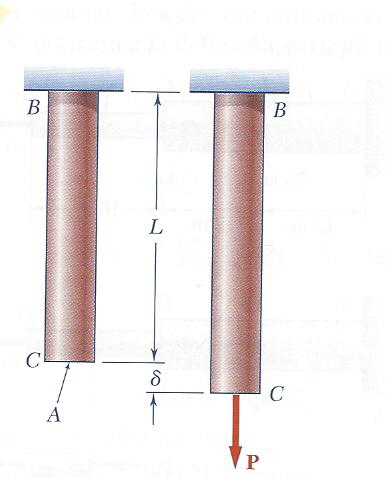 DEFORMACIONES DE ELEMENTOS SUJETOS A TRACCION
PROBLEMAS QUE INVOLUCRAN CAMBIOS DE TEMPERATURAS
Consideremos una varilla homogénea AB, de longitud  “l”  que descansa libremente sobre una superficie horizontal lisa.
Se le provoca a ese elemento un cambio de temperatura ΔT , la consecuencia es un cambio de longitud ΔL.
El valor de ΔL = α . L. ΔT , siendo “α” una constante del material denominada “Coeficiente de Expansión Térmica”.
PROBLEMAS QUE INVOLUCRAN CAMBIOS DE TEMPERATURAS
α  tiene como unidades:
                                ( mm/ mm)  x 1/°C ó °F).
     como ΔL(mm) = α . L. ΔT ; 
      €T = α . ΔT     
     con €T  = Deformación Unitaria Térmica. 
   Para el caso visto, no existen esfuerzos     
    asociados a la deformación.
PROBLEMAS QUE INVOLUCRAN CAMBIOS DE TEMPERATURASPROBLEMAS QUE INVOLUCRAN CAMBIOS DE TEMPERATURASConsideremos ahora la misma barra impedida de moverse ante un cambio de temperatura:
PROBLEMAS QUE INVOLUCRAN CAMBIOS DE TEMPERATURAS
Ante un cambio de temperatura, evidentemente la barra no podrá experimentar deformación alguna, por lo que estará sometido a un estado de tensión interno, que no podría resolver la estática por ser un problema estáticamente indeterminado.

¿Cómo hacemos para encontrar el valor de la tensión interna σ ?
PROBLEMAS QUE INVOLUCRAN CAMBIOS DE TEMPERATURAS
Supongamos que liberamos el apoyo B  imaginariamente.      ante el cambio ΔT la barra  experimenta un ΔL .
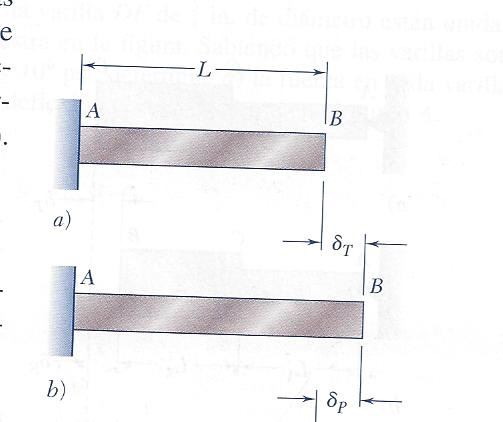 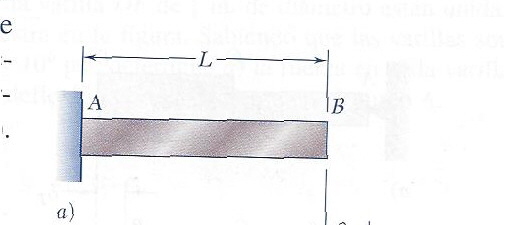 PROBLEMAS QUE INVOLUCRAN CAMBIOS DE TEMPERATURAS
 ΔLT = α . L. ΔT 
Pero en realidad, la barra no podría experimentar esa deformación, por que posee un apoyo B que lo impide; Para considerar esta situación estableceremos una reacción P sustitutiva de ese apoyo, que debe ser capaz de provocar una deformación inversa, a saber:
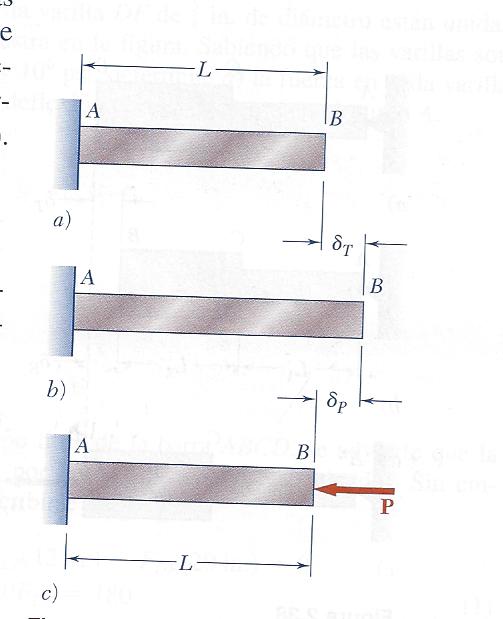 PROBLEMAS QUE INVOLUCRAN CAMBIOS DE TEMPERATURAS
La deformación provocada, es:  Δl =  P . L 
                                                          A . E 
La deformación total debe ser neutra, es decir:
ΔLT  - ΔL = 0
α . L. ΔT  - P . L  = 0
                     A . E
 P/ A = α . E . ΔT.   σ  = α . E . ΔT
Relación de Poisson
Consideremos una barra de longitud L que está sujeta a una carga P a lo largo del eje x, a la vez, coincidente con le eje de la barra. Consideremos que tanto la tensión como su deformación satisfacen la LEY DE HOOKE, por lo que 
 σx = E .€x                              €x =    σx /  E
Donde E es el Módulo de 
    Elasticidad.
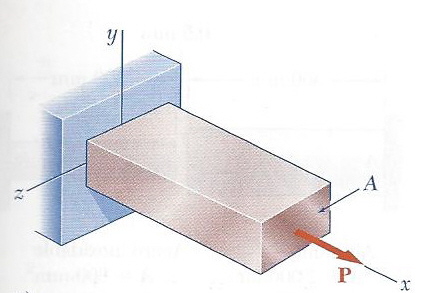 Relación de Poisson
También se comprueba que tanto σ z   = 0,
    como σ y   = 0 y parecería entonces lógico            
    concluir que tanto €z = 0 como;  €y  = 0.

Sin embargo, en todos los materiales de ingeniería, cuando hay una elongación según un eje, existe también una contracción en cualquier dirección transversal €z  y  €y  (deformaciones laterales)

Consideremos el análisis de materiales homogéneos e isotrópicos (sus propiedades mecánicas son independientes tanto de la posición como de la dirección)  la deformación unitaria tendrá el mismo valor en cualquier dirección transversal.
Relación de Poisson
 la deformación lateral       €Y  = €z . 
 AL EXISTIR las deformaciones laterales, surge una 
    relación entre las deformación unitaria lateral 
    respecto de la deformación unitaria axial, 
    llamada RELACION DE POISSON : ʋ = - €Y  / €x-

El signo menos indica que las deformaciones son de signos opuestos.
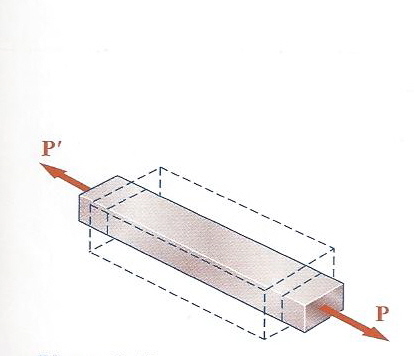 Relación de Poisson
Se pueden establecer las siguientes relaciones que describen completamente las condiciones  de deformaciones bajo una carga axial  aplicada en una dirección paralela al eje x:
    €x  = σx  /   E ;
    €y   = €z = - ʋ. €x
    €y   = €z = - ʋ . σ x 
                                         E